The national review into the murders of Arthur Labinjo-Hughes and Star Hobson
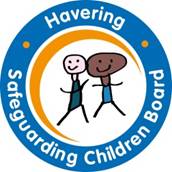 Context
This briefing aims to summarise the key learning points and recommendations from the Child Safeguarding Practice Review Panel’s national review into the murders of Arthur Labinjo-Hughes and Star Hobson. It outlines the main practice and systems issues that featured in Arthur and Star’s stories. It also sets out national recommendations for improving child protection across England.
About the national review
Arthur Labinjo Hughes: Died 16 June 2020, aged six. Arthur was murdered by his father’s partner (Emma Tustin). His father, Thomas Hughes, was convicted of manslaughter.
Star Hobson: Died 22 Sept 2020, aged 16 months. Star was murdered by her mother’s partner (Savannah Brockhill). Her mother, Frankie Smith, was convicted of allowing her death.

The review was initiated due to the severe level of harm experienced by Arthur and Star, whilst public agencies were involved with their families. Arthur and Star were both murdered in 2020 as a result of sustained abuse and neglect by their caregivers. Professionals and family members had previously thought their parents capable of providing good care to them. However, wider family members voiced multiple concerns and shared evidence of physical abuse with professionals prior to their deaths. There was also a history of domestic abuse in both cases.
Key Findings
The review identifies a set of core issues that hindered professional understanding of what was happening to the children in both cases. The Panel emphasises that these are not isolated issues; they feature regularly in serious case reviews and thematic practice reviews nationally.

Weakness in information sharing and seeking, within and between agencies, no clear picture of what happening
Family concerns not listened to and too much taken at face value
Lack of robust critical thinking and challenge
Failure to trigger statutory multi-agency CP processes
Sharper specialist child protection skills and expertise
Leaders ’ responsibilities to create conditions for this complex work.
Key messages for all Safeguarding Partners
The report also sets out a few key messages for all Safeguarding Partners to reflect on:
All Safeguarding Partners should assure themselves that:
Robust multi-agency strategy discussions are always being held whenever it is suspected a child may be at risk of suffering significant harm.
Sufficient resources are in place from across all agencies to allow for the necessary multi-agency engagement in child protection processes e.g., strategy discussions, section 47 enquiries, Initial Child Protection Conferences.
There are robust information sharing arrangements and protocols in place across the Partnership.
Referrals are not deemed malicious without a full and thorough multi-agency assessment, including talking with the referrer, and agreement with the appropriate manager. Indeed, the Panel believes that the use of such language has many attendant risks and would therefore discourage its usage as a professional conclusion.
National Recommendations
The Panel acknowledges that, whilst there were examples of good practice, it is clear that the core issues referred to at the beginning of this briefing are not unusual and appear in multiple serious incident reviews. Despite successive reviews and inquiries, these issues continue to recur. The Panel therefore advises that its recommendations be implemented at both a local and a national level.
The Panel makes one core recommendation, and eight further, more specific recommendations.
Core recommendation: develop a new approach to undertaking child protection work 
Fully integrated, multi-agency investigation and decision making should take place throughout the entire child protection process.
Only those with the appropriate expertise and skills should undertake child protection work.
Leaders should be able to deliver excellent child protection responses and create the right organisational context to make this happen.
National Recommendations
Recommendation 1: A new expert-led, multi-agency model for child protection investigation, planning, intervention, and review.
Recommendation 2: Establishing National Multi-Agency Practice Standards for Child Protection.
Recommendation 3: Strengthening the local Safeguarding Partners to ensure proper co-ordination and involvement of all agencies.
Recommendation 4: Changes to multi-agency inspection to better understand local performance and drive improvement.
Recommendation 5: A new role for the Child Safeguarding Practice Review Panel in driving practice improvement in Safeguarding Partners.
Recommendation 6: A sharper performance focus and better co-ordination of child protection policy in central Government.
Recommendation 7: Using the potential of data to help professionals protect children.
Recommendation 8: Specific practice improvements in relation to domestic abuse.
References
National Review https://www.gov.uk/government/publications/national-review-into-the-murders-of-arthur-labinjo-hughes-and-star-hobson  
Community Care https://www.communitycare.co.uk/2022/05/26/arthur-and-star-cases-show-need-for-expert-child-protection-units-finds-review/ 
NSPCC                                                         https://learning.nspcc.org.uk/research-resources/2022/national-review-murders-arthur-labinjo-hughes-star-hobson-caspar-briefing